Unit 3American Revolution Key Terms
Treaty of Paris 1763
a treaty signed in 1763 by France, Spain, and Great Britain that ended the French and Indian War.
boycott
To voluntarily choose not to purchase or use certain goods in hope for a change
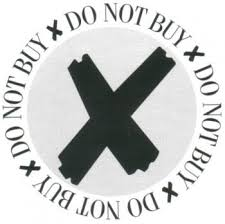 delegate
A representative to a conference who is authorized to act on behalf of others
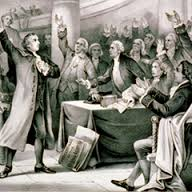 repeal
To cancel or take away
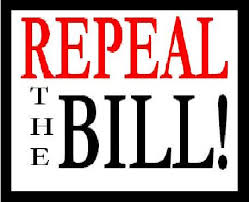 tyranny
A government in which a single ruler has absolute power
compromise
An agreement in which each side give up part of what it wants to end a disagreement
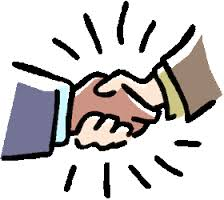 treason
Betraying one’s country
unalienable
Cannot be taken away or given up
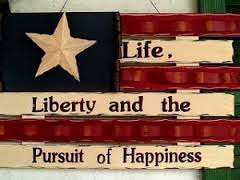 Continental Congress
Colonial delegates that first met in Philadelphia at Independence Hall in 1774 that acted as the governing body during the Revolutionary War
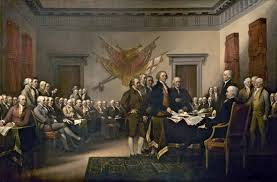 Loyalist
an American colonist who supported Britain during the War of American Independence
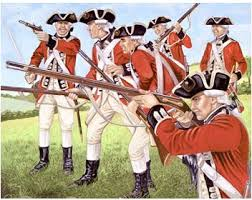 Minutemen
Name for the Patriot militia that formed before the Revolution began. They were a mobile group of soldiers that could act as scouts and fighters at a minute's notice
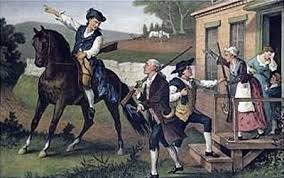 Patriots
those who supported the cause of North American independence in the American Revolution
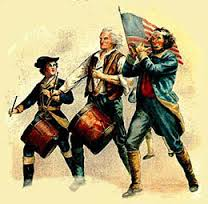 Treaty of Paris 1783
the agreement signed on September 3rd, 1783 that formally ended the United States War for Independence (American Revolution)